Ανθρωπολογία της Κοινωνικής Μνήμης
Γεωργία Σαρικούδη
gsarikoudi@yahoo.gr
H ιστορία ταυτίζεται με το αρχείο, με την οπτική της εξουσίας
Το αρχείο –μορφή ταξινόμησης και ελέγχου του πληθυσμού από την περίοδο της αποικιοκρατίας
Στα έγγραφα σημασία έχει ποιος έχει τη 
δύναμη να γράψει
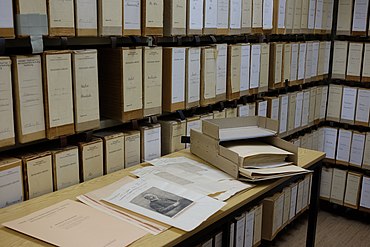 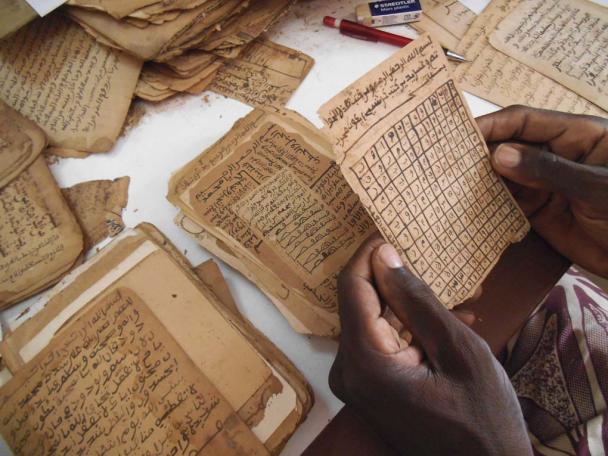 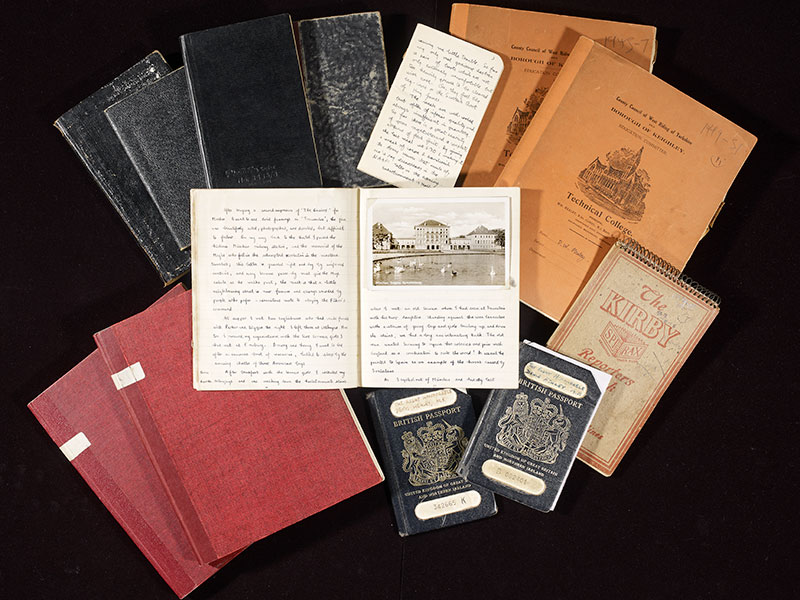 Η προφορική ιστορια διαμορφώθηκε ως πεδίο επιστημονικό από την ανάγκη να αντιπροσωπευθούν περισσότερες κοινωνικές ομάδες
Ξεκίνησε τη δεκαετία του 1960 -Σημείο τομής είναι μετά το τέλος του Β΄ Παγκοσμίου Πολέμου (αντιαποικιακά κινήματα, μνήμες Ολοκαυτώματος)
Στροφή στη μελέτη εκείνων των ανθρώπων που δεν εμφανίζονταν στις αρχειακές αναζητήσεις (εργάτες, γυναίκες, στρατιώτες)
Έκρηξη μελέτης της μνήμης, ”memory boom”
H προφορική ιστορία είναι μια διυποκειμενική διαδικασία
Η κλασική ιστοριογραφία παράγει σιωπές, ενώ η προφορική ιστορία στηρίζεται στις προφορικές μαρτυρίες
Η σχέση όμως της μαρτυρίας με τη μνήμη είναι άρρηκτη καθώς η μαρτυρία διαμεσολαβείται
Αντικείμενο της προφορικής ιστορίας είναι η μελέτη του υποκειμένου
Ο ερευνητής αναζητά την «προσωπική εμπειρία»
Η ιστορία παράγεται μέσα από τη σχέση υποκειμένων
«Ξελογιάστρα»
Δημιουργεί νέες οπτικές για το παρελθόν
Δίνει φωνή σε ομάδες που μέχρι τότε ήταν στην αφάνεια
Αποκαθιστά την πολλαπλότητα των ανθρώπινων εμπειριών
Μεταβιβάζει τη ζωντανή μνήμη στις επόμενες γενιές
Κριτική
Αμφισβητήθηκε η αξιοπιστία της προφορικής μαρτυρίας και η αντιπροσωπευτικότητα 
Οι γραπτές πηγές είναι πιο αξιόπιστες;

Και μέσα στους κόλπους της Προφορικής Ιστορίας υπήρξαν κριτικές φωνές: πρότειναν μια κριτική ματιά στις προφορικές μαρτυρίες αλλιώς αγγίζει ο ερευνητής τα όρια του λαϊκισμού και της αναπαραγωγής στερεοτύπων 
Η προφορική πηγή έχει τη δική της αξιοπιστία. Δεν μας ενδιαφέρει το γεγονός καθαυτό αλλά το πώς το θυμάται και το περιγράφει ένας πληροφορητής, τι συμβολισμούς χρησιμοποιεί.
Αllessandro Porteli (1942-)
“What Makes Oral History Different”

Δεν μας ενδιαφέρουν τα ίδια τα γεγονότα αλλά πώς τα βιώσαν τα υποκείμενα. Τι νομίζουν οι άνθρωποι πως έγινε
Luisa Passerini (1941-)
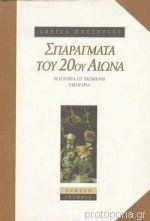 «Αυτό που αποτελεί αδυναμία της προφορικής μαρτυρίας αποτελεί ταυτόχρονα και τη δύναμή της»
“Όπως έγραψα στην Αυτοβιογραφία μιας γενιάς, η εμπειρία του να ακούω τη μνήμη των άλλων μου επέτρεψε μετά από μια δεκαετία αυτή της πρακτικής να ακούσω τη δική μου μνήμη”
 Luisa Passerini, Autobiography of a Generation.
Η προφορική ιστορία στην Ελλάδα
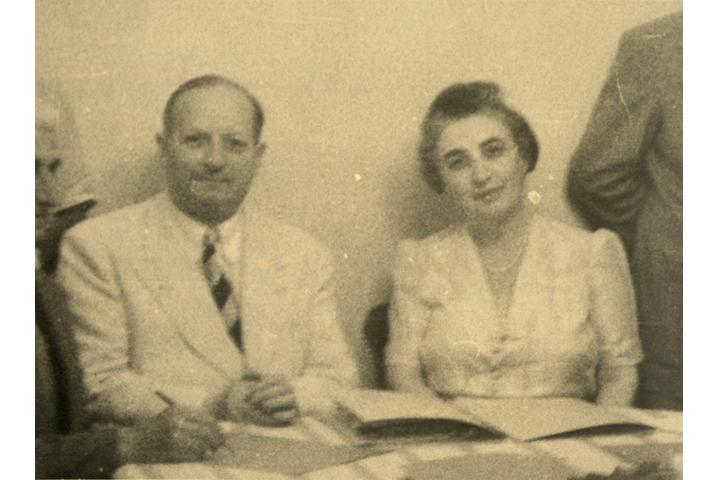 Μέλπω Μερλιέ (1889-1979)
1992 κατέγραψε τα δημοτικά τραγούδια της Ρούμελης
το 1930 κατέγραψε την παραδοσιακή μουσική και
τις μαρτυρίες των προσφύγων του 1922
Άλκη Κυριακίδου- Νέστορος (1935- 1988)
Μετά το 1990 άνθιση- συζήτηση γύρω από τον Εμφύλιο
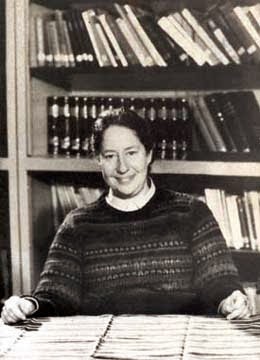 Ομάδες Προφορικής Ιστορίας
http://oralhistorygroups.gr
Η πρώτη ΟΠΙ το 2011
Οι επόμενες το 2014
Το 2015 το βιβλίο «Η πόλη αφηγείται»
Το 2015 η προφορική ιστορία συνδέεται με την εκπαιδευτική πράξη- δίκτυο σχολείο και εκπαιδευτικοί οργανώνουν projects προφορικής ιστορίας